THE THYROID GLAND
DR. Nervana Bayoumy
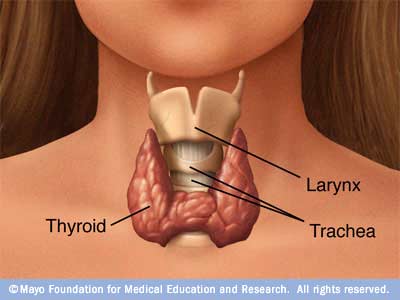 It is located below the larynx on either sides and anterior to the trachea.

The first recognized endocrine gland.

 20g in adult.
HORMONES
T4 (tetraiodothyronine) (thyroxine) 90%.

T3  (Triiodothyronine)10%.

Reverse T3

Calcitonin.
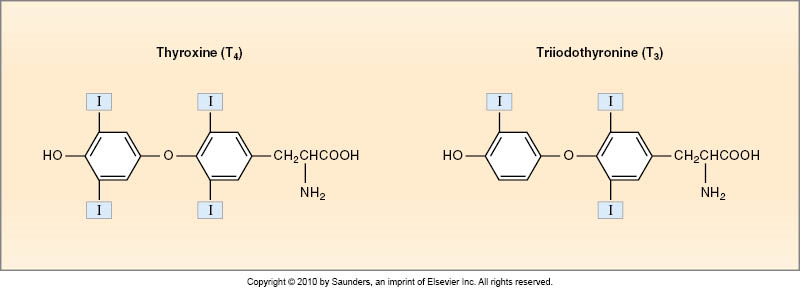 SYNTHESIS
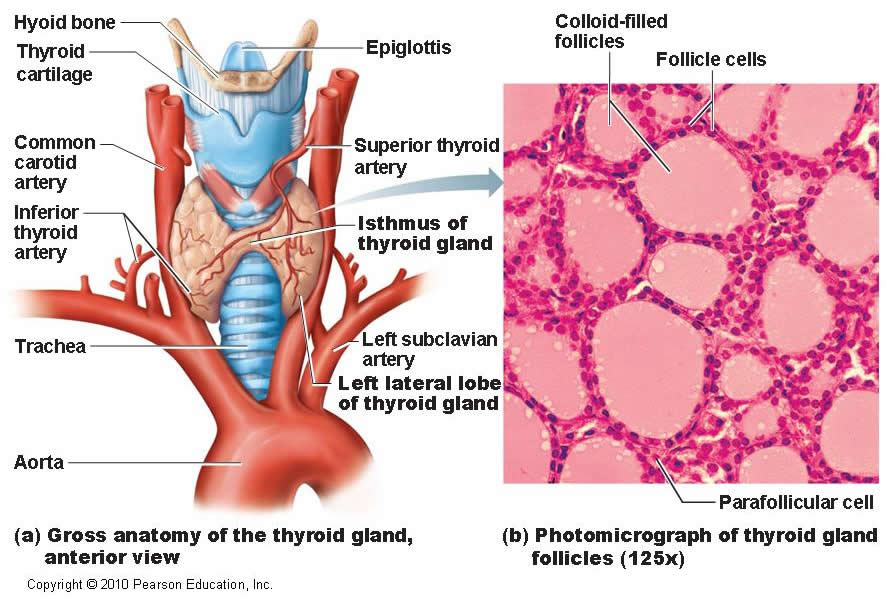 THREE UNIQUE FEATURES
1- Contains a large amount of iodine.
      
- supplied in diet.
      
- 1mg/week.
2- Synthesis is partially intracellular and partially extracellular.
 

3- T4 is the major product.
STEPS of BIOSYNTHESIS
Thyroid Hormones [T3 - T4] 
	Biosynthesis:			by the follicular cells
1- Iodide pump. 

2- Thyroglobulin synthesis.

3- Oxidation of iodide to iodine.  

4- Iodination of tyrosine, to form mono-iodotyrosine (MIT) 
				& di-iodotyrosine (DIT). 
5- Coupling;	MIT + DIT = Tri-iodothyronine, ( T3).
		DIT + DIT = Tetra-iodothyronine, (T4)/ Thyroxine. 
6- Release.
[Speaker Notes: (by protease enzyme & concentration gradient).]
STEPS IN BIOSYNTHESIS
1- THYROGLOBULIN FORMATION AND TRANSPORT:
      
- Glycoprotein.
- Tyrosine.
-  Rough endoplasmic reticulum and Golgi apparatus.
2- IODIDE PUMP OR IODIDE TRAP:
           
 -  Active transport.

It is stimulated by TSH.       
      
 -  Wolff-chaikoff effect


 - Ratio of concentration from 30-250 times.
(A reduction in thyroid hormone levels caused by administration of a large amount of iodine).
3- OXIDATION OF IODIDE TO IODINE:

Thyroid peroxidase.

 -  It is located in or attached to the apical membrane.
4- ORGANIFICATION OF THYROGLOBULIN
 
Binding of iodine with thyroglobulin.

- Catalyzed by thyroid peroxidase,  to form MIT/DIT

- Remain attached to thyroglobulin until the gland stimulated to secret.
5- COUPLING REACTION:
    
         DIT     +   DIT                       T4 (faster)
         DIT     +   MIT                       T3
     
 - Catalyzed by thyroid peroxidase.

- It is stored as colloid.

- Is sufficient for 2-3 months.
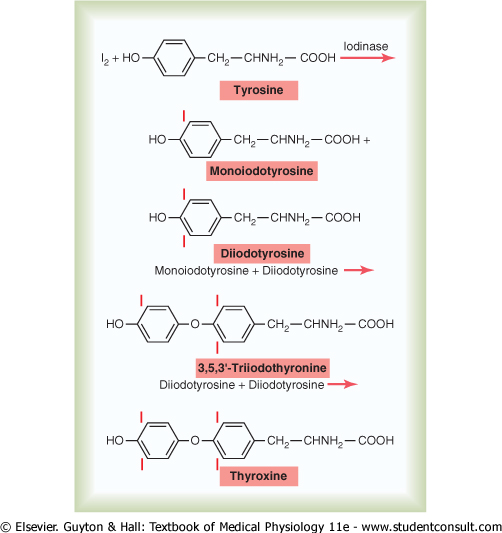 6- Endocytosis of thyroglobulin.


7- Fusion of lysosomes immediately with the vesicles.


8- Hydrolysis of the peptide bond to release DIT+MIT+T4+T3 from the thyroglobulin.
9- Delivery of T4   and  T3  to the systemic circulation.



10- Deiodination of DIT and MIT by thyroid deiodinase (recycling).
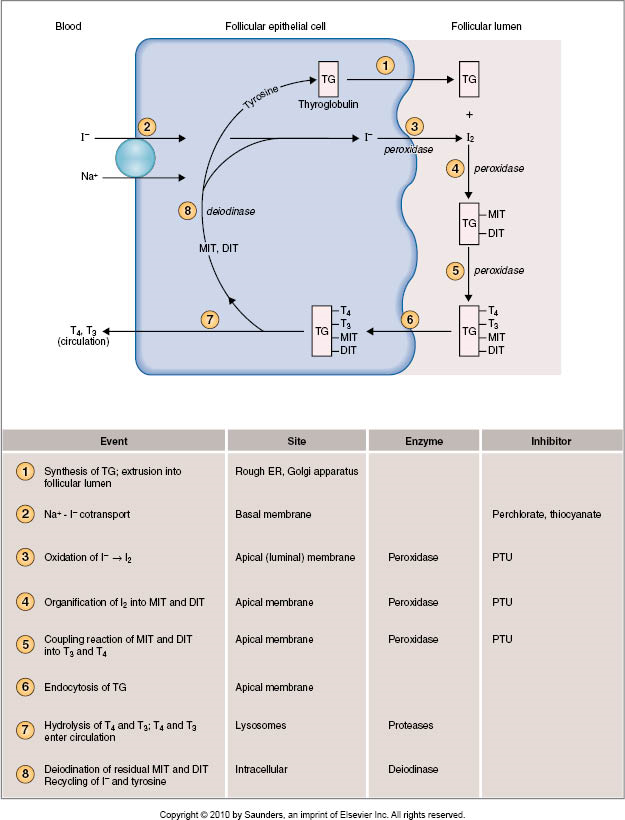 [Speaker Notes: Propylthiouracil (PTU): A drug that blocks the production of thyroid hormone by the thyroid gland. PTU is used to treat hyperthyroidism]
THYROID HORMONES IN THE CIRCULATION
1- Bound:
70- 80% bound to thyroxine-binding globulin (TBG) synthesized in the liver.

The reminder is bound to albumin. 
2- Unbound (Free):

	0.03% of T4 
 	0.3% of T3.
In hepatic failure:
   TBG         free T3/T4       inhibition of thyroid secretion.

In pregnancy:
   estrogen          TBG          freeT3/T4        stimulation of thyroid secretion.
RELEASE OF T4 AND T3 TO THE TISSUES
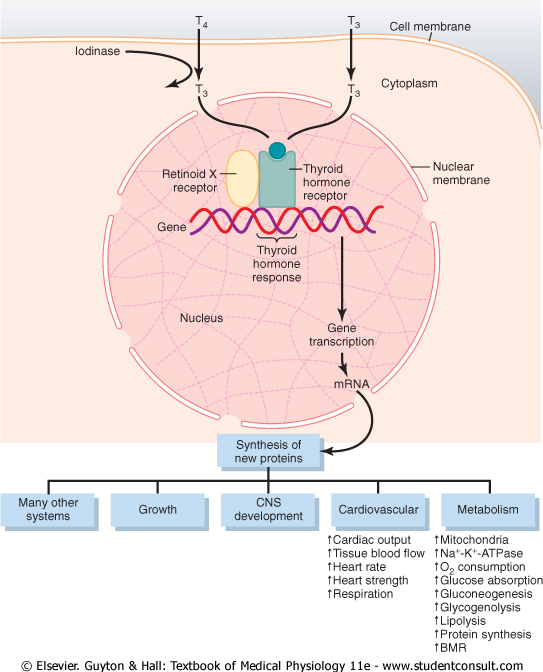 RELEASE OF T4 AND T3 TO THE TISSUES
The release is slow because of the high affinity of the plasma binding proteins.
     
      - ½ of T4 in the blood is released every 6 days.
      -  ½  of T3 in the blood is released every one day.
2-  T4 & T3 readily diffuse through the cell membrane.

3- Stored in the targeted tissues (days to weeks).

5- Most of T4  is deionized to T3 by iodinase enzyme.   

6- In the nucleus, T3 mainly binds to “thyroid hormone receptor”  and influence transcription of genes.
ACTION OF THYROID HORMONES
- Before binding to the  nuclear receptors 90% of T4 is converted to T3.

   [T3 + nuclear receptor         activation of thyroid regulating element on DNA        DNA transcription             formation of mRNA             translation of mRNA             specific protein synthesis        (target tissue specific)]
ACTION OF THYROID HORMONES cont.
1- Basal Metabolic Rate (BMR):
    
- Is the energy requirement under basal condition (mental and physical rest 12-18 hours after a meal).
   
 - Complete lake of thyroid hormones       40-50%  in BMR.
 
-  Extreme increase of thyroid hormones       60-100%  in BMR.
2- Metabolism
A)  Effect on carbohydrate metabolism:
    
    1- increase glucose uptake by the cells.
    2- increase glycogenolysis.
    3- increase gluconeogenesis.
    4- increase absorption from the GIT.
B) Effects on fat  metabolism:
  1- increase lipolysis.
  2- decrease plasma cholesterol by increase loss in feces.
  3- increase oxidation of free fatty acids. 

C) Effect on protein metabolism:
  overall effect is catabolic leading to decrease in muscle mass.
The metabolic effects are due to the induction of  metabolic enzymes: 
    
    1- cytochrome oxidase.
    2- NAPDH cytochrome C reductase.
    3- alpha- glycerophosphate dehydrogenase.
    4- malic enzymes.
    5- several proteolytic enzymes
3- Effects on the Cardiovascular system:
- increase heart rate.
    - increase stroke volume.
    - decrease peripheral resistance.

   *end result is increase delivery of oxygenated blood to the tissues.
Cardiac output 
up to 60%
The cardiovascular effects are due to:
1- Thyroid hormones potentiate the effect of catecholamine in the circulation            activation of β-adrenergic receptors.
 
   2- Direct induction of:
     a) myocardial β-adrenergic receptors.
     b) sarcoplasmic reticulum.
     c) Ca+2 ATPase.
     d) myosine.
6- Effects on the CNS:
A) Peri-natal period:

Thyroid hormones are essential for maturation of the CNS.
			decrease of hormones secretion

            irreversible mental retardation

- Screening is necessary  to introduce hormone replacement .
6- Effects on the CNS:           cont.

B) In adult:
    Increase in thyroid hormone secretion:                     
    1-hyperexcitability.
    2- irritability.

     Decrease in thyroid hormones secretion:
     1- slow movement.
     2- impaired memory.
     3- mental capacity.
7- Effects on bone:
a) promote bone formation.
    b) promote ossification.
    c) promote fusion of bone plate.
    d) promote bone maturation.
8- Effects on Respiration:
1- increase ventilation rate.

2- increase dissociation of oxygen from Hb by increasing RBC 2,3-DPG (2,3 diphosphoglycerate).
[Speaker Notes: 2,3 Diphosphoglycerate
A highly anionic organic phosphate which is present in human red blood cells at about the same molar ratio as hemoglobin. It binds to deoxyhemoglobin but not the oxygenated form, therefore diminishing the oxygen affinity of hemoglobin.]
9- Effects on the GIT:
1- increase appetite and food intake.

   2- increase of digestive juices secretion.

   3- increase of G.I tract motility.
  excess secretion            diarrhea.
  lake of secretion            constipation.
10- Effects on Autonomic nervous system:
Produced the same action as catecholamines via 
β-adrenergic receptors including:
    a) increase BMR.
    b) increase heat production.
    c) increase heart rate.
    d) increase stroke volume. 

  i.e. β-blocker (propranolol) is used in treatment of hyperthyroidism.
Summary
REGULATION OF HORMONES SECRETION
It is regulated by the hypothalamic-pituitary axis.
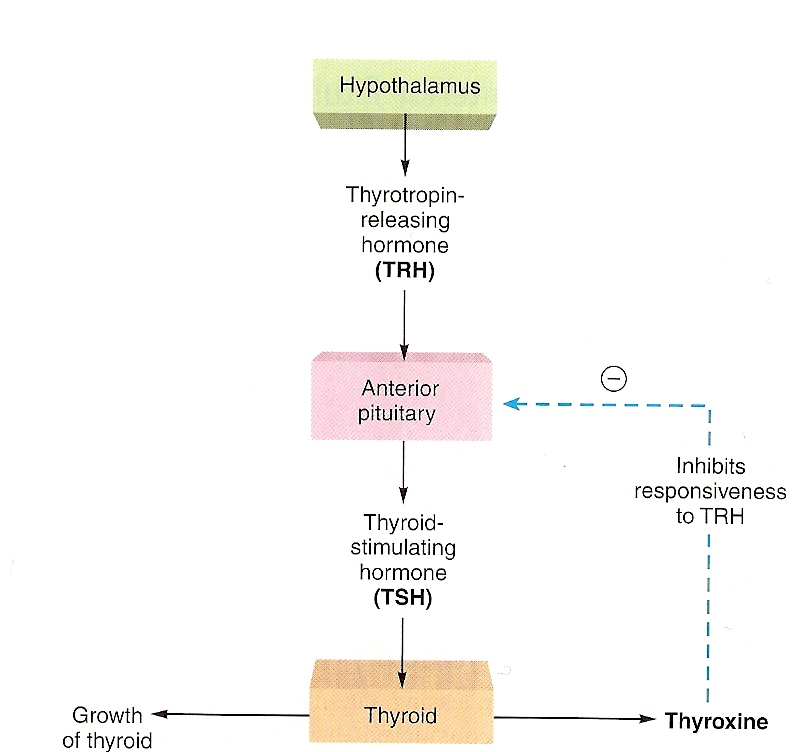 1- Thyrotropin-releasing hormone (TRH):
    
 -Tripeptide.
    
-  Paraventricular nuclei of the hypothalamus.
    
- Act on the thyrotrophs of the anterior pituitary
    
- Transcription and secretion of TSH.
    
- Phospholipid second messenger system.
2- Thyroid-stimulating hormone (TSH):
    
 - Glycoprotein.
     
- Anterior pituitary.
     
Regulate metabolism , secretion and growth of thyroid gland (trophic effect).
Action of TSH 
       
1- Increase proteolysis of the thyroglobulin.
       
2- Increase pump activity.
       
3- Increase iodination of tyrosine.
       
4- Increase coupling reaction. 

5- Trophic effect.
TSH secretion started at 11-12 of gestational weeks.


TSH + receptor         activation of adenylyl cyclase via Gs protein           cAMP        activation of protein kinase           multiple phosphorylation           secretion and  thyroid growth.
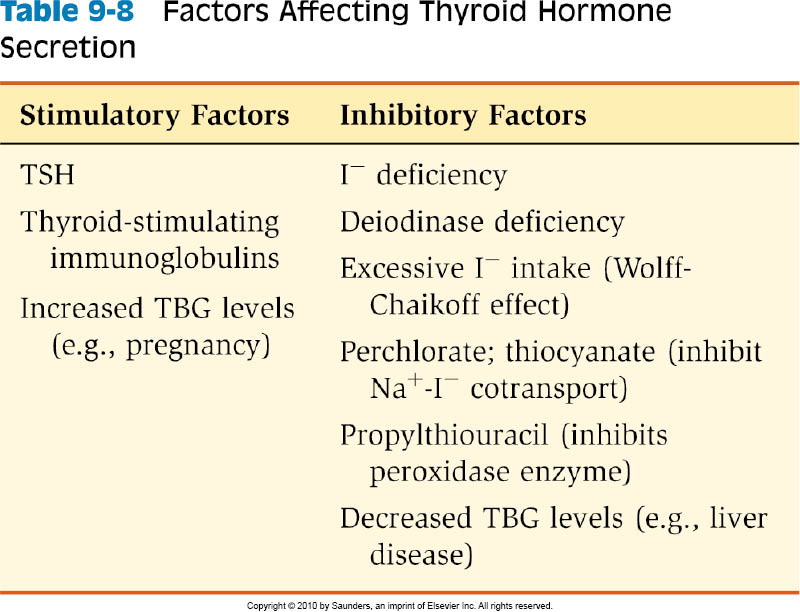 DISEASES OF THE THYROID GLAND
DR ABDULMAJEED AL-DREES
HYPERTHYROIDISM
- Over activity of the thyroid gland.


- Women : men ratio (8:1).
 
- activity of gland :
    a)- 5- 10 times increase in secretion.
    b)- 2-3 times increase in size.
CAUSES
1- Graves’ disease :
      - an autoimmune disorder.
      - increased circulating level of thyroid- stimulating immunoglobulins ( TSI).
      
      - 95%.
      
      - 4 – 8 times more common in women than men.
2- Thyroid gland tumor:
    - 95% is benign. 
    - 5% is malignant.
    - history of head and neck irradiation and family history.

3- Exogenous T3 and T4:
   ( rarely cause)
4- Excess TSH secretion:
    
    - diseases of the hypothalamus (  TRH).
    
    - diseases of the pituitary ( TSH).
DIAGNOSIS
Symptoms:

1- Goiter in 95%.

2- skin:
  - smooth, warm and moist.
  - heat intolerance, night sweating.
3- musculo skeletal:
-Muscle atrophy.

4- Neurological:
  - tremor.
  - enhanced reflexes.
  - irritability.
5- Cardiovascular:
  - increase heart rate.
  - increase stroke volume.
  - arrhythmias.
  - hypertension. 

6- G.I tract:
  - weight loss.
  - diarrhea.
7- Renal function:
   -  glomerular filtration rate.

8- Exophthalmos:
  - anxious staring expression.
  - protrusion of eye balls.

9- Others:
  - menstrual cycle disturbance.
INVESTIGATIONS
1- Serum T3, T4 measurement.

In primary hyperthyroidism:
 high T3, T4  and low  TSH .

In secondary hyperthyroidism:
 high T3, T4  and  high TSH.
TREATMENT
1- Medical therapy:
 
    e.g. propylthiourcal 
   
   - usually for 12-18 months course.
   - with 3-4 monthly monitoring.
2- Surgery:
  - Subtotal thyroidectomy.
  
   - Indication for surgery:
   a)- Relapse after medical treatment.
   b)- Drug intolerance.
   c)- Cosmetic.
   d)- Suspected malignancy.
HYPOTHYROIDISM
Under activity of the thyroid gland

 more in woman ( 30- 60 years).
CAUSES
1- inherited abnormalities of thyroid hormone synthesis :
   
   - peroxidase defect.
   - Iodide trapping defect.
   - thyroglobulin defect.
2- Endemic Colloid Goiter:
   - before table salt.

 iodide          hormone formation        TSH          

   Thyroglobulin                size ( > 10 times)
3- Idiopathic Nontoxic Colloid Goiter:

     - I  in take is normal.
     -  thyroiditis? 

inflammation           cell damage           hormone secretion

 TSH                   of activity of normal cells            size
4- Gland destruction (surgery).

5- Pituitary diseases or tumor.

6- Hypothalamus diseases or tumor.
DIAGNOSIS
1- skin :
   - dry skin.
  
   - cold intolerance.

2- Musculo skeletal:
   -   muscle bulk.
   -   in skeletal growth.
   -  muscle sluggishness
   -  slow relaxation after contraction.
3- Neurological:
   - slow movement.
   -  impaired memory.
   - decrease mental capacity.

4- Cardiovascular:
  -  blood volume.
  -   heart rate
  -   stroke volume.
5- G.I tract:
   - constipation
   - increase weight.

6- Renal function:
   - decrease glomerular filtration rate.
7- Myxoedema:
An edematous appearance through out body.

8- others:
  - loss of libido.
  - menstrual cycle disturbance.
INVESTIGATIONS
1- Serum T3,T4 are low.
 
- TSH is elevated in primary. 
 
- TSH is low in secondary hypothyroidism.
TREATMENT
- L- thyroxine
 - Starting dose is 25-50 µg.
 - Increase to 200 µg.
 - At 2-4 weeks period.

The first response seen is the weight loss.
CRETINISM
Extreme hypothyroidism during infancy and child hood (failure of growth).
CAUSES
1- Congenital lake of thyroid gland (congenital cretinism).

2- Genetic deficiency leading to failure to produce hormone. 

3- Iodine lake in the diet (endemic cretinism).
SYMPTOMS
1- Infant is normal at birth but abnormality appears within weeks.
2- Protruding tongue.
3- Dwarf with short limbs.
4- Mental retardation.
5- Often umbilical hernia.
6- teeth.
TREATMENT
Changes are irreversible unless treatment is given early.
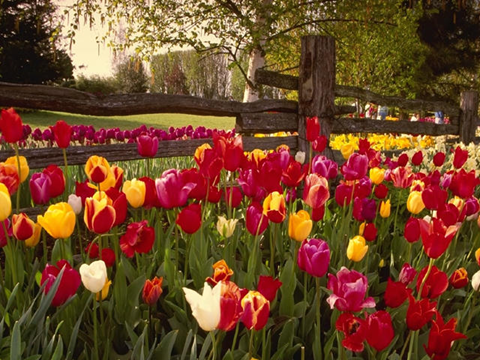 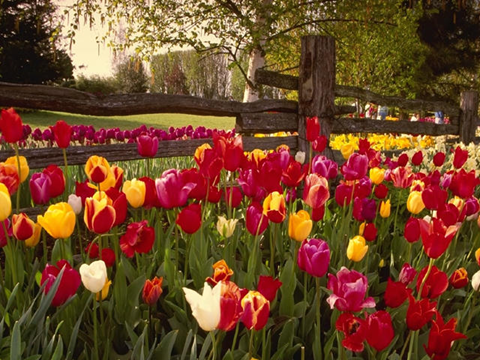 Calculate your BMR:
Men: BMR = 66 + (13.7 X wt in kg) + (5 X ht in cm) - (6.8 X age in years)

Women: BMR = 655 + (9.6 X wt in kg) + (1.8 X ht in cm) - (4.7 X age in years) 

Example: You are femaleYou are 30 years oldYou are 5' 6 " tall (167.6 cm)You weigh 120 lbs. (54.5 kilos)Your BMR = 655 + 523 + 302 - 141 = 1339 calories/day